Александр Порфирьевич Бородин
Опера 
«Князь Игорь»

Литературная основа:   
«Слово о полку                                                         Игореве»
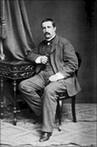 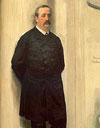 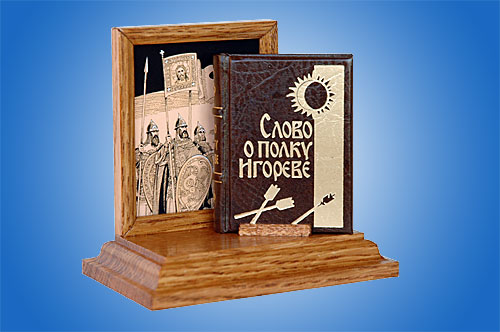 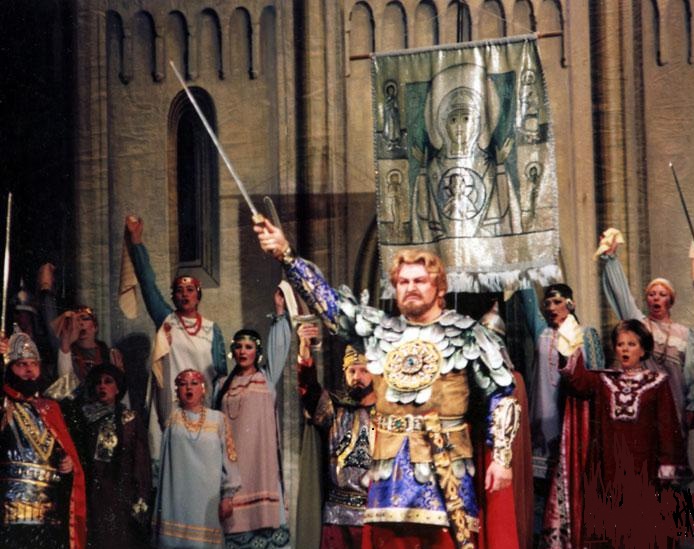 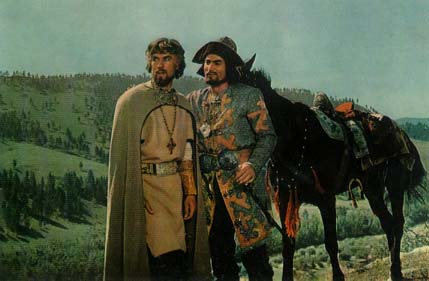 Тема:Синтез искусств илиВзаимодействие музыки, литературы и театрального искусствапри изучении финала оперы «Борис Годунов»
Презентацию подготовила: Дворникова О.М., учитель музыки МБОУ Лицея «Созвездие» №131
Александр Сергеевич Пушкин  












          Одноимённая драма
          (литературная основа оперы)
Модест Петрович Мусоргский
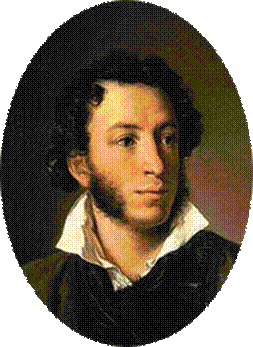 Опера 
«Борис Годунов»
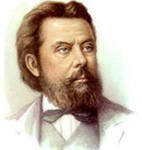 Опера «Борис Годунов»

        Действие происходит в России, Польше, (Литве) в начале 17 в.
Герои оперы
Борис Годунов     
Ксения (дочь)
Фёдор (сын)
Мамка (няня)




 
 Князь Шуйский
Григорий Отрепьев
Пимен
Думский дьяк
Царевич Дмитрий
Марина Мнишек
Рангони

Хозяйка корчмы
Варлаам
Мисаил
Пристав
Названия певческих голосов
Сопрано
Меццо-сопрано
Контральто

Баритон
Тенор 
Бас
Сопрано
Меццо-сопрано
Контральто

Тенор
Баритон
Бас
Сцена в келье Чудового монастыря
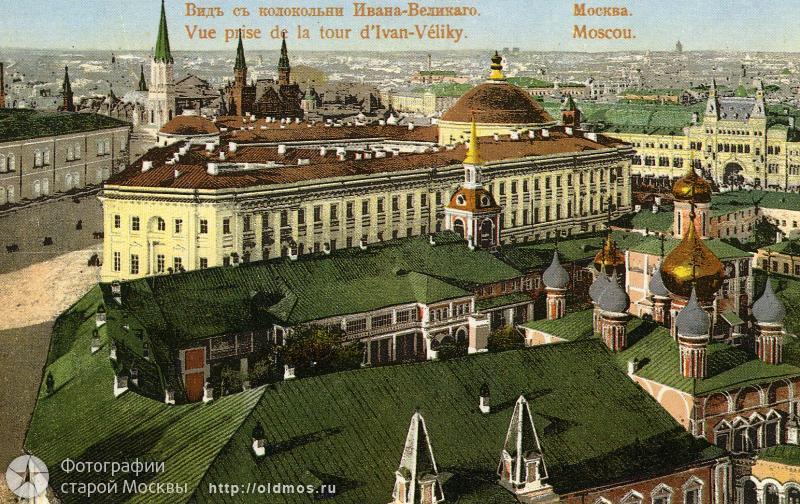 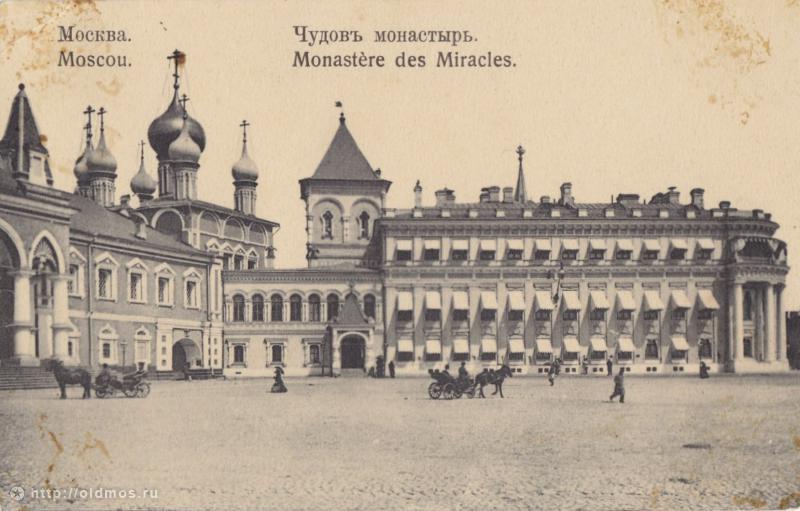 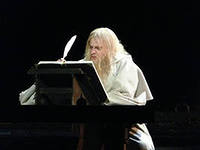 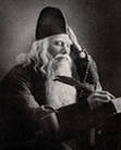 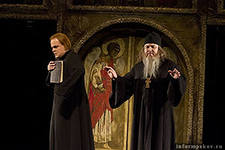 Рассказ Пимена о слепом старце-пастухе на заседании боярской думы
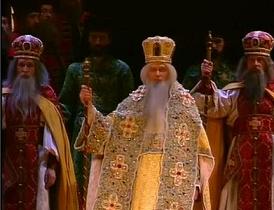 Выводы:
Искусство, благодаря словесным описаниям которого, в нас пробуждается фантазия, начинает работать воображение – литература.
 
Искусство, в котором чувства, переживания героев выражены звуками, мелодиями - музыка.
 
Искусство, благодаря которому мы попадаем в любую историческую эпоху, узнаём о культуре, быте и традициях -театр (кино) 
 
Можно ли представить себе жанр оперы без взаимодействия этих искусств? Нет, они тесно переплелись между собой и  дополняют друг друга.
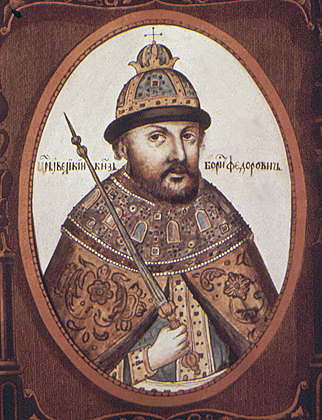 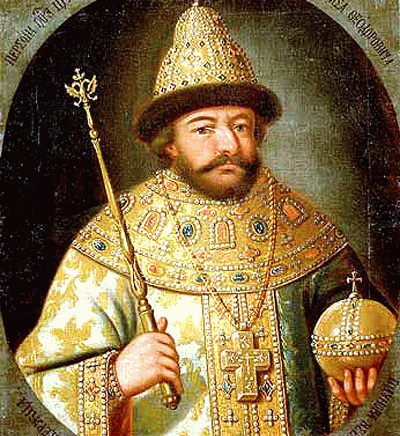